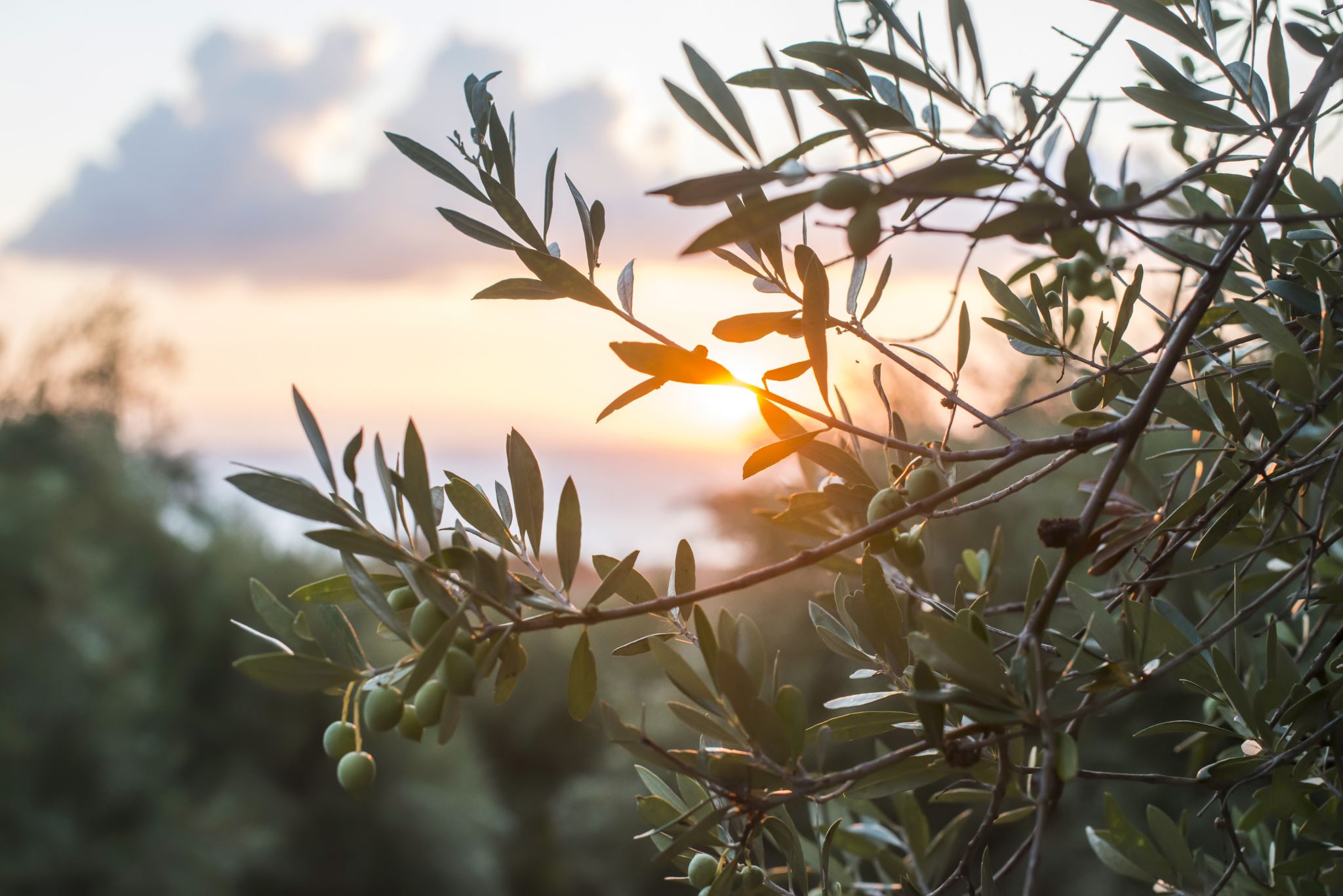 Vývojová psychologie 2020Základní pojmy
Gabriela Seidlová Málková
Tato prezentace provází četbu této části předepsané literatury
 kapitola Obecná vývojová psychologie z knihy Thorové (str. 27 - 55).
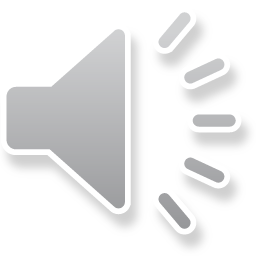 Základní pojmy ve vývojové psychologii a jejich význam
Vývoj = změna
Vývoj v průběhu života člověka  = ontogeneze
Stagnace = vývoj nepostupuje
Regrese = návrat na již dříve překonanou úroveň
Vývoj -   souhrn změn určitého systému v čase
Ontogeneze - vývoj člověka od narození až do smrti

Ve vývojové psychologii se velmi často zamýšlíme nad tím, co s sebou přináší vývoj v průběhu života člověka. I proto je důležitým pojmem ve vývojové psychologii změna. 

Vývoj s sebou vždy přináší nějakou změnu. Ovšem ne každá změna vede k vývoji. Může přinášet i vývojovou stagnaci (nic se neděje)  nebo dokonce vývojovou regresi, návrat k nižším vývojovým úrovním). Pokud dochází k pozitivním vývojovým změnám, hovoříme o rozvoji.
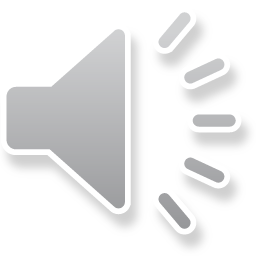 Co přináší vývojové změny?
Fyziologický růst
Zrání
Učení
Stárnutí a involuce
Situační vlivy
Konstituce
? Vztah zrání a učení?
Dobré učení předchází vývoj  -  sociální determinismus  s důrazem na význam podnětů z prostředí a interakce s druhými lidmi

Vývojové změny jsou předpokladem pro učení - biologický determinismus s důrazem na vliv genetických determinanty vývoje
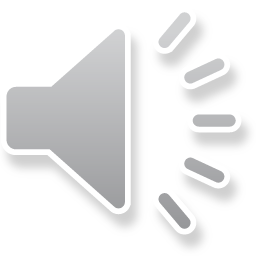 Psychický vývoj
= proces utváření osobnosti, realizuje se v součinnosti s vývojem tělesným
= změny psychiky v důsledku působení určitých faktorů ( vnitřních nebo vnějších)
= vícefaktorový konstrukt, dílčí psychické funkce se vyvíjí rozdílným způsobem, tempem
= je do značné míry  individuální, ale zároveň můžeme sledovat jisté  obecně platné principy nebo zákonitosti vývoje 
VP usiluje sledovat vývoj a vývojové změnu v obou těchto perspektivách
 co zakládá odlišnosti mezi lidmi a indiviuální jedinečnost
zda existují sdílené mechanismy,projevy či procesy
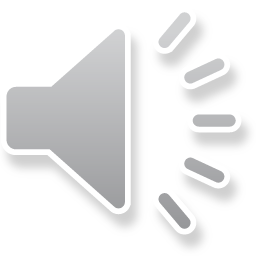 Klíčové mechanismy vysvětlující vývojové změny
1. Krize ( a její pojetí ve VP) 
narušení rovnováhy v důsledku určitých životních událostí
přináší změnu  
má vývojový potenciál
Ve VP není vnímána negativně, ale spíše jako výzva a zdroj růstu (viz  Eriksonova teorie psychosociálního vývoje) 
Rozlišujeme 4 fáze krize (dezintegrace, maladaptivní reakce, adaptace, integrace) a popisujeme různé typy krizí (např. přechodové, situační, vnitřní osobní krize…)
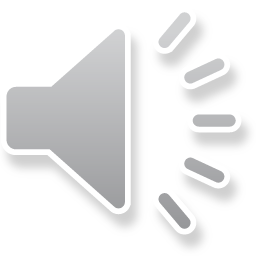 2. Resilience
Schopnost člověka zvládat stres a výrazně nepříznivé životní podmínky, schopnost být odolný vůči rizikovým faktorům 
Schopnost přizpůsobovat se nastalým změnám (adaptabilita modifikovatelnost)
Je proces, který vzniká jako důsledek specifické a individuální formy interakce jedince a prostředí
Na jejím vzniku se podílí řada faktorů, které mají kumulativní charakter
Individuální míra resilience určuje, jak na nás vývojové krize nebo náročné životní události budou působit a jak je zhodnotíme ve smyslu dalšího vývoje, vývojových změn na úrovni psychiky
Popisujeme faktory, které zvyšují pravděpodobnost resilience ( osobnostní, motivační, kognitivní, vztahové, komunitní, vzdělávací)
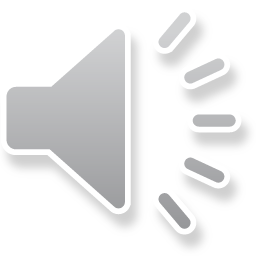 Teorie determinace psychického vývoje
nature x nurture 
biologický determinismus  x sociální determinismus
nativistické teorie  x empiristické teorie


! Tabulka na str. 54 v Thorové
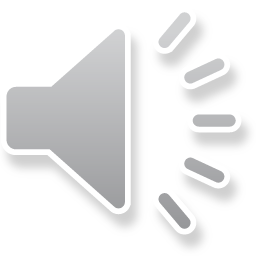 Co bychom  měli po přečtení str. 24 – 55 vědět?
Co je to vývoj a jak chápeme ve VP změnu?
Co přináší vývojové změny?
Jak vysvětlujeme  vzájemný vztahu učení ve vývoje ve vývojové psychologii?
Co je to psychický vývoj?
Co je to krize, jaké rozlišujeme v průběhu krize fáze?
Jaké jsou typy krizí a uvést k nim příklad.
Co je to resilience,  co ji ovlivňuje a posiluje?
Co determinuje ( určuje) psychický vývoj?
Jaké základní teoretické pozice rozlišujeme ve VP z hlediska porozumění determinace psychického vývoje?